Writing Position descriptions
Presented By: Sara Tanea
Classification and Compensation Consultant
Fayetteville State University Department of Human Resources
Objectives
Purpose of a position description
Preparation of writing a position description
Components of the position description
Tips for writing an effective position description
Instructions on reviewing or creating a position description
Department of Human Resources
Purpose of a Position Description
Serves as a formal document that summarizes the important functions and responsibilities of a specific job in which the university uses as a tool for:
Recruiting
Determining salary levels
Conducting performance reviews
Establishing titles and competency levels
Creating reasonable accommodation controls
Career planning
Training exercises
Legal requirements for compliance purposes
Department of Human Resources
Preparation of Writing a Position Description
Review available program data, work methods, existing work plans, procedural standards or guides, written instructions, etc., which are relevant to the position.
Review the organization structure and determine how any changes have affected the position.
Identify the major responsibilities of the position. Responsibility is accountability for procedures, solutions, programs, services, and decisions.
Define the duties and tasks by which the responsibilities are carried out. Duties are the component elements or action assigned to a position. Duties are made up of tasks. Tasks are the most basic element of work. A task can be defined as an action or action sequence to accomplish an objective.
Department of Human Resources
Components of a Position Description
Department of Human Resources
[Speaker Notes: Writing the Description: Sections 3 through 9 
Provide the information requested in this section in the spaces provided on the position description form. 
3. Primary Purpose of Organizational Unit: Describe the purpose of the organizational unit. (Why it exists and its mission.) 

4. Primary Purpose of This Position: Describe the purpose of the position. (Why it exists and how it relates to the department’s mission). 

5. Change in Responsibilities or Organizational Relationship: For an existing position, provide a brief explanation of the basis and purpose of any change in responsibilities and/or reporting relationships since the previous description was prepared. 

6. Description of Work: This section comprises the main body of the position description in which you are to describe the responsibilities and duties of the position. Because the amount of information needed varies among positions, 
UNC-CH…OHR…CB_PDF_Instructions_02.08.2011 2 

Part A on the form has been left open-ended so that you may insert additional paper if needed. Use narrative statements to describe the responsibilities and duties. You may select one of the following two arrangements: 

o Order of importance: categorize, arrange and number the work by major responsibility in rank order of importance and describe the duties and tasks of each 

o Sequential order: describe the position in terms of the sequence of the work. If this method is used, indicate with a number the relative rank order of importance of each responsibility, (i.e., 1, 2, 3, etc., in the number column in the left margin) 

Indicate on the form which arrangement you choose. Be sure to indicate the percentage of time (%) spent on each responsibility as shown in the left margin. 
For positions which supervise other employees, describe the responsibilities and duties covering the following: 
 Planning: Setting programmatic or operational goals. 

 Organizing and directing work: Involvement in directing day-to-day operations. 

 Financial management: Determining budgetary requirements and managing operational budgets. 

 Review: Review of work for conformance with instructions and objectives of the organization. 

 Personnel: Describe the extent of involvement in: 

- Orientation, initial and ongoing training 
- Work planning and performance review 
- Counseling and disciplining employees 
- Resolving grievances 
- Selection of employees 
- Salary recommendations 
- Designing positions and preparing descriptions 
- Equal Employment Opportunity programs 
- Other employee programs 
7. Competencies: “Knowledge, skills, and abilities required for this position.” The competencies required should have a direct relationship to the job duties of the position.. 

8. Education and Experience Required: What educational background is needed to perform these duties and responsibilities? What kind of work experience is needed? 

9. License or Certification Required By Statute or Regulation: Type of license required by position. 

10. Other Position Characteristics or Essential Posting Requirements: Following is a list of instructions concerning other important position characteristics which are either (1) involved in the work process, (2) prescribe requirements or controls concerning the performance of work, or (3) relate to conditions of work. Explain each separately in the spaces provided in Section 9 on the form. 

 Accuracy Required in Work: Describe the nature and degree of accuracy required in the work. 

 Consequence of Error: Describe the greatest potential loss, harm or effect upon the organization, the State or the public should error occur in the work. 

 Instructions Provided to Employee: Describe the type of instructions which are provided and the extent to which they are verbal or written, or detailed or general. 

 Guides, Regulations, Policies and References Used by Employee: List the regulations, laws, rules, policies, procedural manuals or written operational directives which guide the work of the employee or are available for reference.
UNC-CH…OHR…CB_PDF_Instructions_02.08.2011 3 

 Supervision Received by Employee: Describe when, how, and for what purpose the work is reviewed or checked, whether by observation while in progress, or upon completion. 

 Variety and Purpose of Personal Contacts: Identify the various types and purposes of contact with other persons and provide examples of the more difficult or sensitive problems or issues which must be discussed and resolved, negotiated or enforced. 

 Physical Effort: Describe the type of physical effort which is required in doing the work, its frequency of occurrence and duration. 

 Work Environment and Conditions: Describe the facility or environment in which work is performed. Describe also any confining or constraining conditions, the extent to which the employee is exposed to outdoor elements, to any irritants or potential natural or created hazards, distressing events or potentially harmful acts from others. State what safeguards are in place or available to relieve or minimize hazards. 

 Machines, Tools, Instruments, Equipment and Materials Used: List the primary tools, instruments and equipment which the employee must be able to use to accomplish the work. 

 Visual Attention, Mental Concentration and Manipulative Skills: Identify the work processes which require visual attention, mental concentration, and any accompanying manipulative skills (use of fingers, hands or feet) required to accomplish the work. Explain how frequently such effort is required and its duration. 

 Safety for Others: Identify any hazards or work procedures which could be potentially harmful to others and what precautions and rules must be followed to prevent such occurrences. 

 Dynamics of Work: Describe and explain the nature, extent, frequency and type of changes which impact upon the work, and the cause or source of such changes. If the position is supervisory, describe the degree of responsibility for assigning and implementing such changes. (Changes in technology, procedures, policies, seasonal changes, etc., should be included.) 

11. Spans and Layers Certification: The following section is in accordance to the University’s guidance on Spans and Layers. (Insert link to website) Indicate whether the position is supervisory by checking yes or no. If yes, then enter the number of permanent employees supervised. If this number is less than four permanent employees then the direct signature of the relevant Dean or Vice Chancellor is required. NOTE: Designee signatures will not be accepted unless previously approved by OHR. 
12. Certification: Upon completion of the entire description, two higher level signatures are required. The Supervisor must sign (except in the case of a vacancy) and one higher level signature of either the Department Head and/or the appropriate Dean or Vice Chancellor depending on internal protocol. In the event of a requested exception, to the Spans and Layers Verification Section 11, the appropriate Dean or Vice Chancellor’s signature is required. There are no designee’s for this verification except where OHR has specifically given advance approval. If the position is established and filled, the description must be reviewed with the employee for his/her acknowledgment of it as a complete and accurate description of assigned responsibilities and duties, and signed by the employee in the space provided. Any differences should be resolved at this time. In the event the incumbent is leaving and the duty changes do not take place until after a new incumbent is in place it is not necessary to obtain the employee’s signature that is vacating the position. Two copies of the form should be prepared. The original should be forwarded to your Class and Comp Consultant.]
Primary Purpose of the Organizational Unit
A general description of the organizational unit.
Description of the programs and services to be provided.
Department of Human Resources
Primary Purpose of the Position
Brief summary of the job responsibilities
The summary, if applicable, should also indicate the supervisory responsibilities including the titles and levels of those reporting to the position
Brief paragraph
No specific details of responsibilities
Overall objective of the position
Department of Human Resources
Example of Primary Purpose of the Position
Under the general supervision of the department head, provides a broad range of secretarial and office management services in support of teaching, research, and administrative functions of the department.
Department of Human Resources
Change in Responsibilities or Organizational Relationship
Organizational changes, restructuring, change in duties
Be specific
How does it affect position?
How does it affect relationships within the unit?
Department of Human Resources
Example of Change in Responsibilities or Organizational Relationship
Due to the restructuring of the department, this position will now be assigned budgetary functions to include various line item accounts such as travel, equipment, and supplies. These functions were previously assigned to position 123456, Accounting Technician Contributing. Position 123456 will not be filled and will be canceled.
Department of Human Resources
Description of Work
Detailed description of duties to be assigned
Related to competencies required
Discuss supervisory responsibilities, complexity, accountability, etc.
List in order of importance and include percentage of time spent on that function (total % of time to equal 100%)
All functions must support the stated Primary Purpose
Functions should begin with an action word to describe the nature of the role, followed by a measurable, objective end result and ending with the primary activity, which enablesthe end result to be accomplished.
Department of Human Resources
Description of Work
A Position Description uses Action Verbs and Specific Direct Objects
Department of Human Resources
Competencies
Knowledge, skills, and abilities required for this position.
The competencies required should have a direct relationship to the job duties of the position.
Competencies must be Demonstrated on the job, Measured, and a Business need.
3 Levels of Competencies
Contributing: knowledge, skills, and abilities that are minimally required for an entry level employee in the band
Journey: fully applied body of knowledge, skills, and abilities required for the band
Advanced: highest or broadest scope of knowledge, skills,and abilities required in the band
Department of Human Resources
Example of Competencies
Office Technology- Ability to utilize office equipment and other relevant technology (software and systems) to meet organizational needs.
Problem Solving- Ability to identify and understand issues, problems, and opportunities; use effective approaches for choosing a course of action or developing appropriate solutions.
Communication (Verbal)- Ability to clearly convey information and ideas through a variety of media to individuals or groups.
Department of Human Resources
Required Education and Experience
Must be no less than Minimum E&E for the Class
What educational background is needed to perform these duties and responsibilities? What kind of work experience is needed?
Department of Human Resources
Example of Required Education and Experience
High school diploma or equivalency and one year of related office experience; or equivalent combination of training and experience.
Department of Human Resources
Minimum vs. Preferred Qualification
For SHRA Positions, Minimum Requirements are established by the Office of State Human Resources. They establish the minimum requirements at the Contributing level only.
While the OSHR minimums do “set the bar” low, the philosophy behind doing so is to encourage diversity- too many required qualifications will unnecessarily restrict the pool of applicants.
For Journey and Advanced level positions in the SHRA Career Bands, it is critical to state preferences for additional educational and experience qualifications aligned with the level of work required by the competency profile.
For many Advanced level career bands, a master’sis common even though it is not required.
Department of Human Resources
Minimum vs. Preferred Qualification
When stating preferences, the Employment Unit does not allow terms such as “must have”, “needs,” or “necessary,” which imply a requirement rather than a preference. It is simplest and best to just state the preferred skill: “Prior experience supervising graduate researchers in a biology lab” or “Advanced Excel skills, including experience with tables, complex formulas, and charts.”
EHRA position requirements should follow the SHRA format and start with (1) the degree requirement; (2) add the experience requirement. EHRA positions must follow the standard format: “Master’s degree in [field(s)] and ### years of experience, or an equivalent combination of education and experience. Must have experience in…”.
Department of Human Resources
License or Certification Required By Statute or Regulation
List any licensing, certification, or registration required to successfully complete the essential duties of the job.
Often required at time of hire or give the amount of time needed to obtain after hire.
Department of Human Resources
Example License or Certification Required By Statute or Regulation
Valid North Carolina driver’s license; willing to complete training in first aid and CPR as required by the District. Boiler license preferred. EHRA Certificate Universal Technician. Certified Pool Operator Certificate (or must obtain within six months of employment). Willing to complete training to obtain an asbestos worker certificate and Universal Refrigerant card after hire.
Department of Human Resources
Certification
Employees should sign position description after the position is approved by Human Resources.
Department of Human Resources
Tips for Writing Effective Position Description
Keep sentence structure as simple as possible; omit unnecessary words that do not contribute pertinent information.
Think about how to describe the position to someone who is unfamiliar with the position. Do not use jargon, acronyms, or other non-standard language.
Begin each task statement with an action verb. Clarify verbs which have a variety of meanings e.g. analyze, handle supervise, process, etc. Avoid using phrases such as “responsible for”, “assist in”, and “involved in” which obscure the action.
Department of Human Resources
Tips for Writing Effective Position Description
Do not include references to personal qualities or skills.
Be consistent when using terms like “may” and “occasionally”. These should be used to describe tasks that are performed once in a while, or tasks that only some employees perform.
Refer to job titles rather than incumbents, i.e., “Reports to ______ Manager” instead of “Reports to Mary Smith”.
When hiring, use the position description as one of your guides to assist with your search to find the most qualified candidate.
Department of Human Resources
Instructions on Reviewing or Creating a Position Description
Managers should work with the Classification and Compensation Manager when creating a new position description or revising an existing one. Please forward the draft of the new or revised position description to Ashley Hardy at ahardy9@uncfsu.edu
Once the content of the position description is finalized, the Classification and Compensation Manager will upload the final copy to PeopleAdmin.
Department of Human Resources
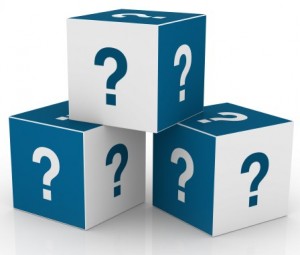 Questions?
Department of Human Resources